Dasvandh
To selflessly give time, resources, and  money to support Panthic projects
www.dvnetwork.org
/dvnetwork  @dvnetwork
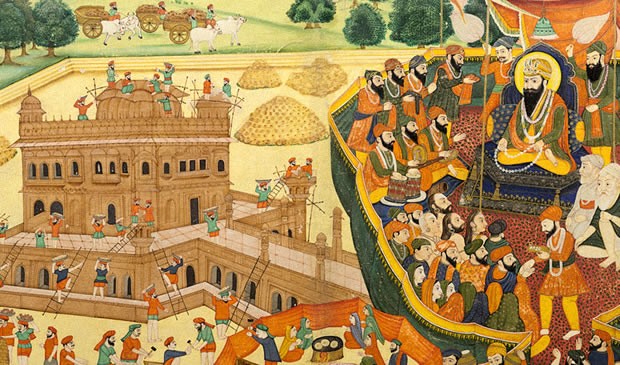 Building a Nation
The Role of Dasvandh in the Formation of a Sikh culture and space
Above: A painting depicting Darbar Sahib under construction, overlooked by  Guru Arjan Sahib.
www.dvnetwork.org
/dvnetwork  @dvnetwork
Guru Nanak Sahib Ji
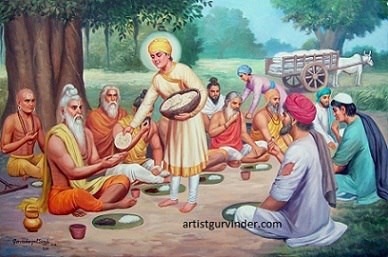 🞇 Guru Nanak Sahib’s  first lesson was an act  of Dasvandh: when he  taught us the true  bargain: Sacha Sauda
www.dvnetwork.org
/dvnetwork  @dvnetwork
3 Golden Rules
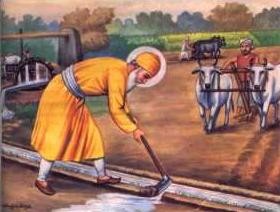 🞇 The basis for Dasvandh  are Guru Nanak Sahib’s  key principles, which he  put into practice in his  own life
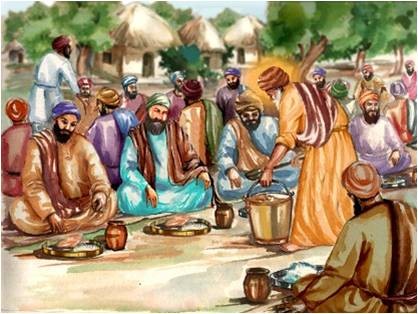 Above: Guru Nanak Sahib  working in his fields

Left: Guru Nanak Sahib doing  Langar seva
www.dvnetwork.org
/dvnetwork  @dvnetwork
Mata Khivi & Guru Angad Sahib
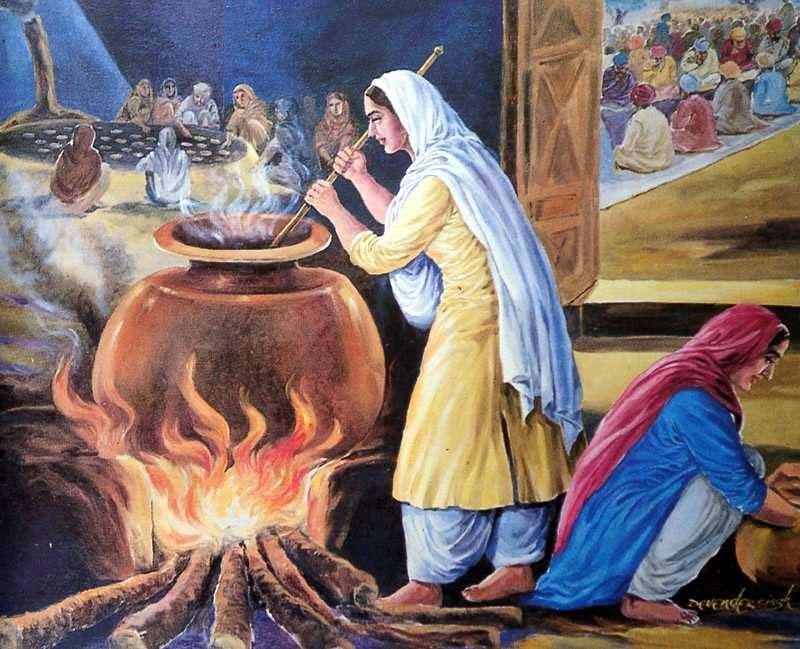 🞇 Guru Angad Sahib ji and  his wife, the greatly  respected Mata Khivi,  formalized the langar  institution. In order to  support this growing  Panthic initiative, support  from the Sangat was  required.
www.dvnetwork.org
/dvnetwork  @dvnetwork
Community Building
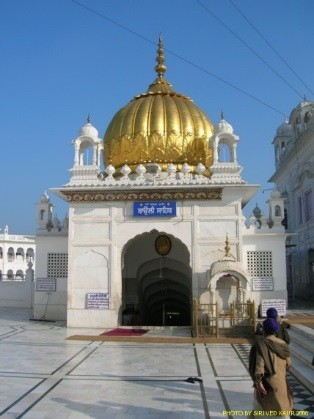 🞇 Guru Amar Das Sahib  started construction on  the Baoli Sahib at  Goindval Sahib.This  massive construction  project brought together  the Sikhs from across  South Asia and was the  first of many institution-  building projects in the  community.
www.dvnetwork.org
/dvnetwork  @dvnetwork
Guru RamDas Sahib Ji
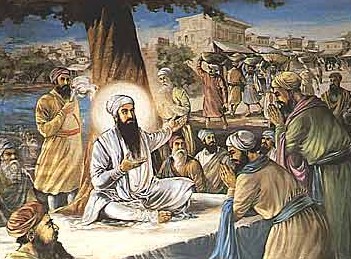 🞇 Besides creating the  sarovar at Amritsar,  Guru RamDas Sahib  Ji designed and built  the entire city of  Amritsar
www.dvnetwork.org
/dvnetwork  @dvnetwork
Guru Arjan Sahib & Dasvandh
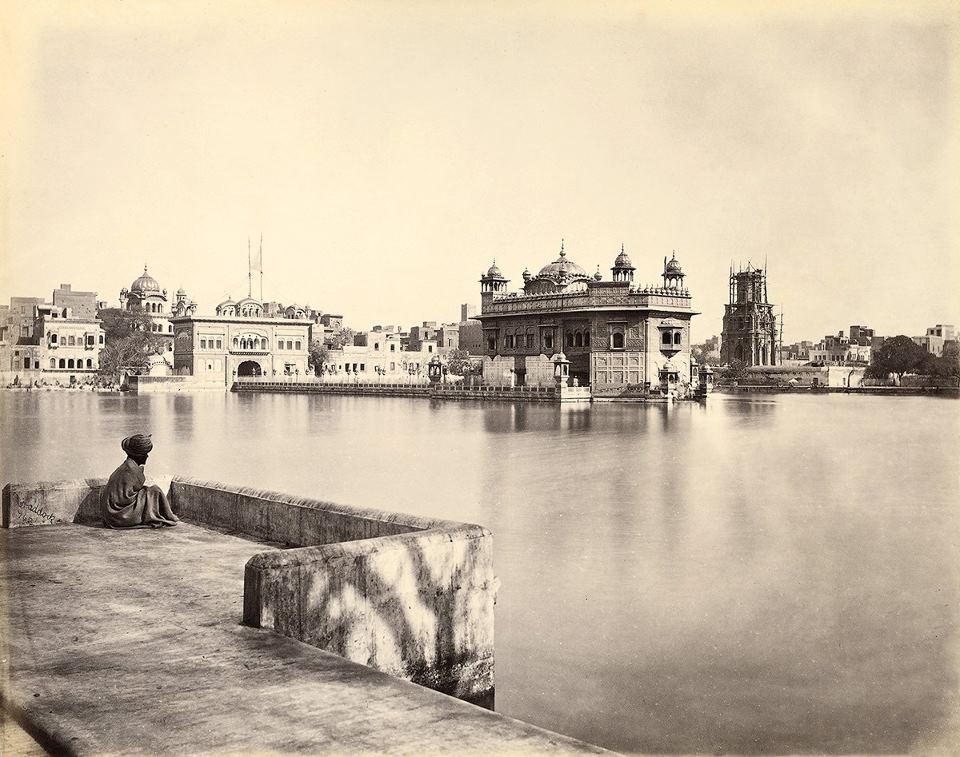 🞇 It was the monumental  task of building of  Harmandir Sahib that  allowed for the  creation of the  Dasvandh system by  Guru Arjan Sahib ji.
www.dvnetwork.org
/dvnetwork  @dvnetwork
Seva Takes Many Forms
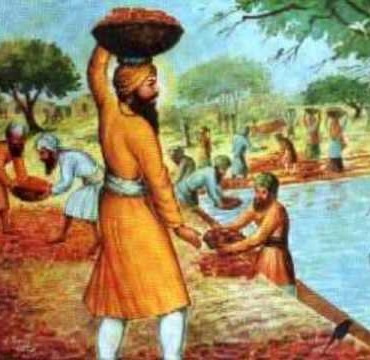 🞇 Not everyone could  physically take part in the  construction process.
Financial support by the  community was essential.
In this process, what was  once an informal concept,  became a formal system:
Dasvandh
www.dvnetwork.org
/dvnetwork  @dvnetwork
Dasvandh for All
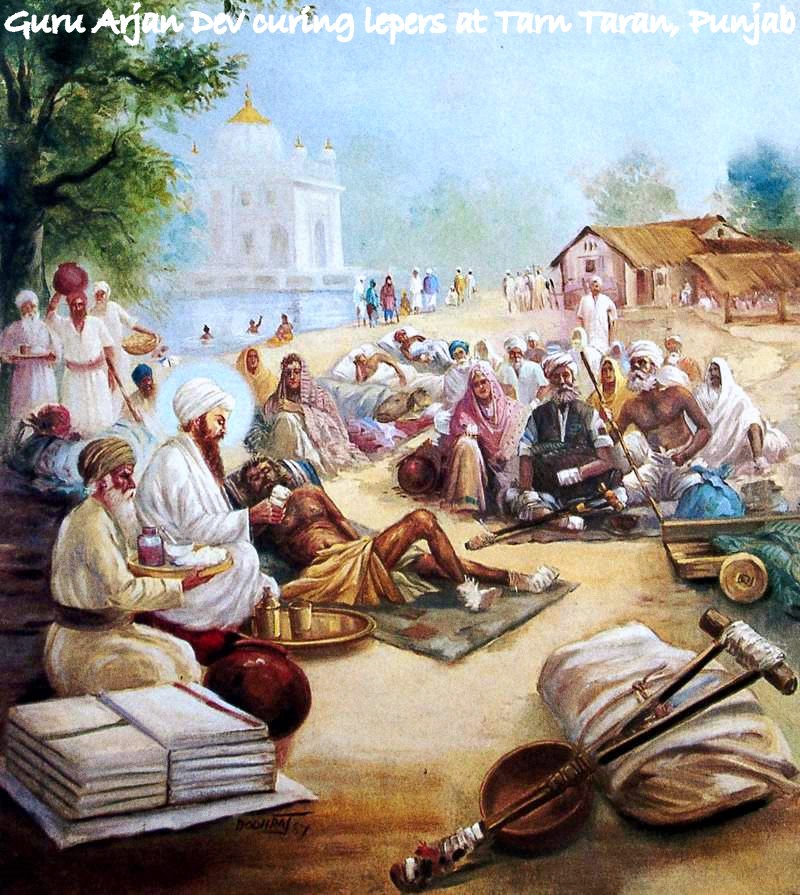 🞇 Dasvandh wasn’t just for building  Harmandir Sahib and sarovars.  Guru Arjan Sahib built hospitals,  like this one for lepers that he  built at Tarn Taran Sahib.  Dasvandh was a means to an  end. The end is Guru Nanak  Sahib’s vision of a free, just,  and equal world! As Sikhs, we  should strive to make Guru  Nanak Sahib’s vision a reality  by helping our community (Sikh  and non-Sikh!) be free, just, and  equal!
www.dvnetwork.org
/dvnetwork  @dvnetwork
Dasvandh as Means of Survival
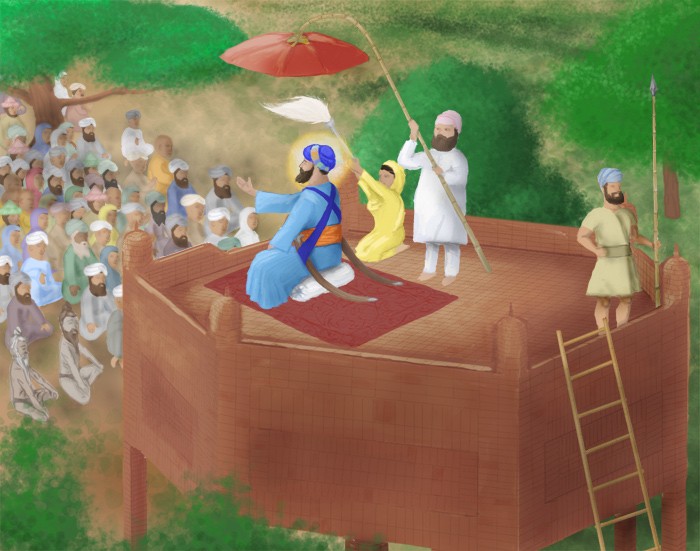 🞇 Guru HarGobind Sahib  used Dasvandh to build  up the Sikh army.
Having a strong army  to stand up for our
rights and principles  was essential to  spreading the message
of Sikhi.
Above: A painting depicting Guru HarGobind
Sahib sitting on the original structure of Akal  Bunga (now known as Akal Takht).
www.dvnetwork.org
/dvnetwork  @dvnetwork
OUR	HISTORY …
AND	MOVING FORWARD
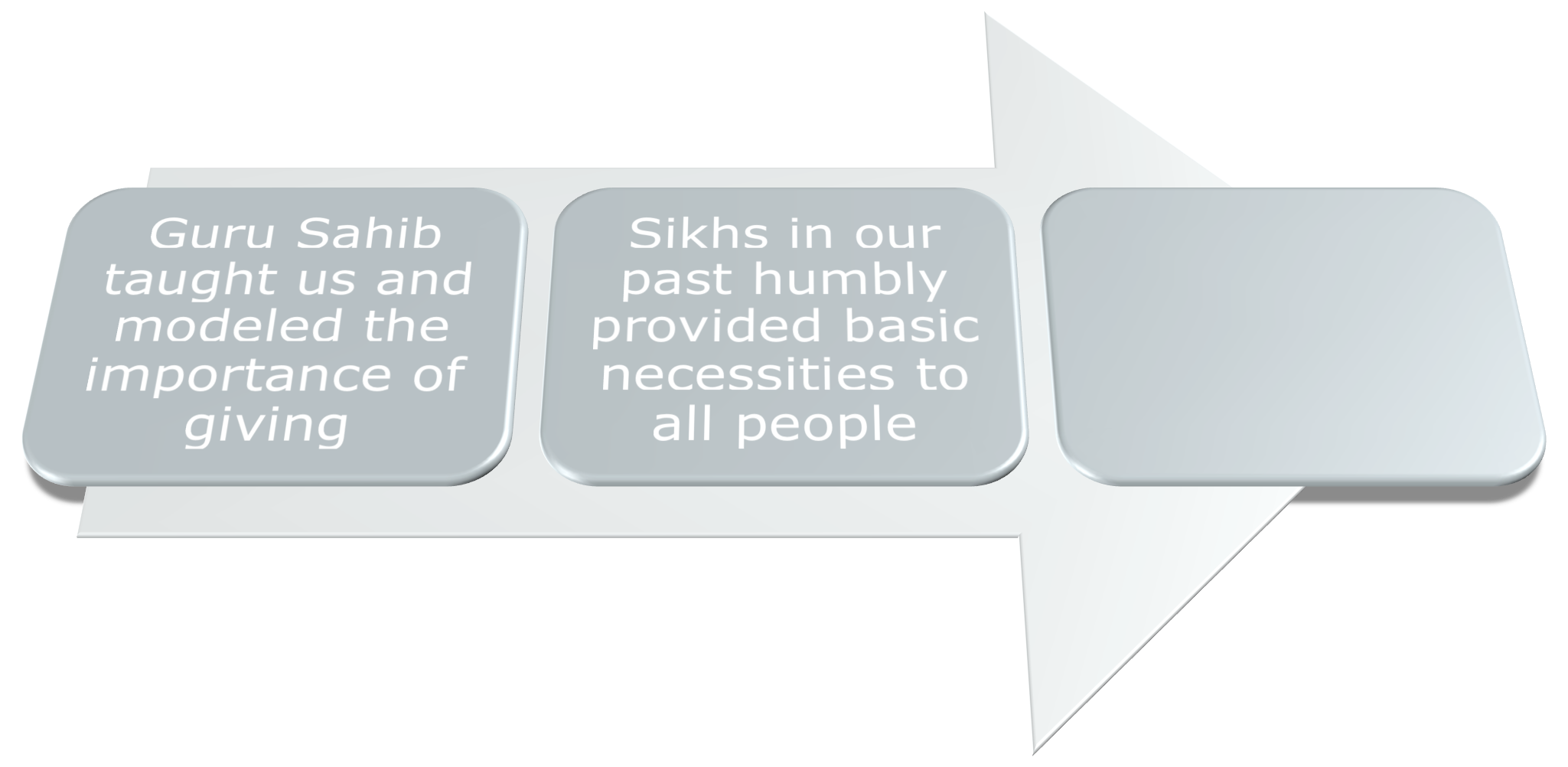 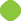 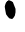 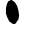 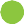 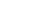 www.dvnetwork.org
/dvnetwork  @dvnetwork
WHAT IS	DASVANDH?
🞇 Dasvandh literally means “one tenth of”

🞇 Refers to the act of sharing 10%
of a person’s income, resources, and time
www.dvnetwork.org
/dvnetwork  @dvnetwork
What does	the	word  “Dasvandh” mean to you?
www.dvnetwork.org
/dvnetwork  @dvnetwork
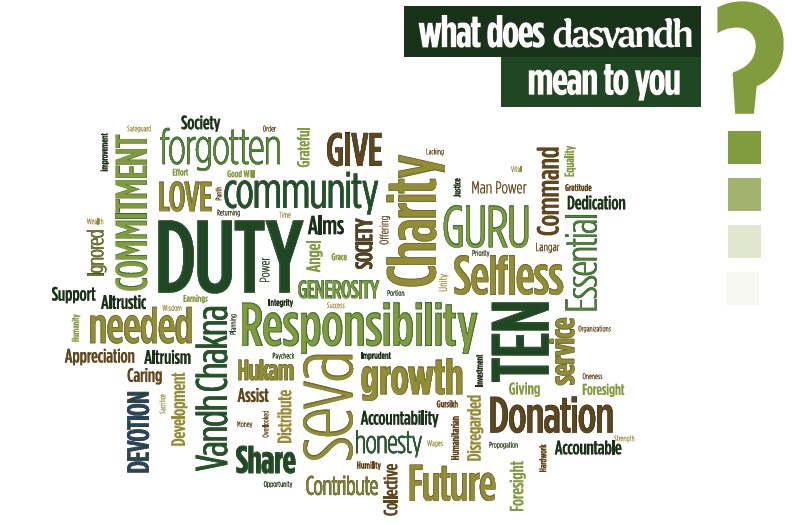 www.dvnetwork.org
/dvnetwork  @dvnetwork
WHY GIVE	DASVANDH?
Every Sikh’s duty:

By selflessly giving time, resources, and money, we  strive to live the kind of lives our Gurus led: living in  the spirit of Sarbat Da Bhalla to create a free, just,  and equal world for everyone!

Giving Dasvandh in the form of time,  resources, or money is every Sikh’s duty!
www.dvnetwork.org
/dvnetwork  @dvnetwork
CHARITABLE  PROJECTS	BY  SIKHS
Education Programs:
Teaching Sikhism to police officers,  teachers, companies
Teaching Punjabi and Sikhism to Sikh
youth
Teaching Sikhs about the importance of  physical health

Advocacy Programs:
Supporting Sikhs during workplace  discrimination
Working with US Government to create
Sikh-friendly laws
Seva Projects:
Feeding the homeless
Building homes
Building libraries
Making our Gurdwaras more  environmentally friendly
www.dvnetwork.org
/dvnetwork  @dvnetwork
HOW CAN	I DO MY PART?
🞇	As we reflect upon our history, there have been several examples of young Sikhs who  have achieved great things in their lives.
🞇	Guru Har Krishan Sahib Jee
🞇	Chaar Sahibzadey

🞇	This shows us we ALL can make a difference  if we try and do our part.


🞇	Start sharing – BOTH are important!
🞇 Time – plan on helping out on a weekly basis; try out 1 hour per week!
🞇 Resources – see if you can pair up with a friend and pool resources!
🞇 Money – every little bit counts!
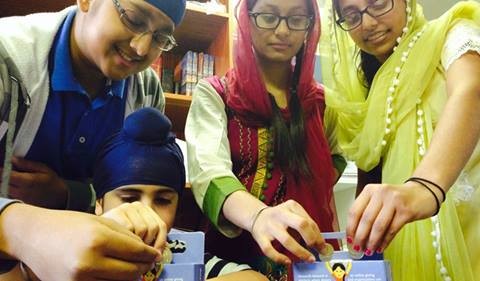 www.dvnetwork.org
/dvnetwork  @dvnetwork
DASVANDH BOXES
In order to practice giving and getting into the habit of giving Dasvandh, we are  going to start an 7 week initiative.
🞇	When?
NOW!
🞇	How?
Each week, you will bring back  your “Dasvandh Box” with  money you have collected and  we will pool all our money  together and donate to an  important cause.
🞇	Who?
YOU!
🞇	What?
Practice Dasvandh
🞇	Where?
At home
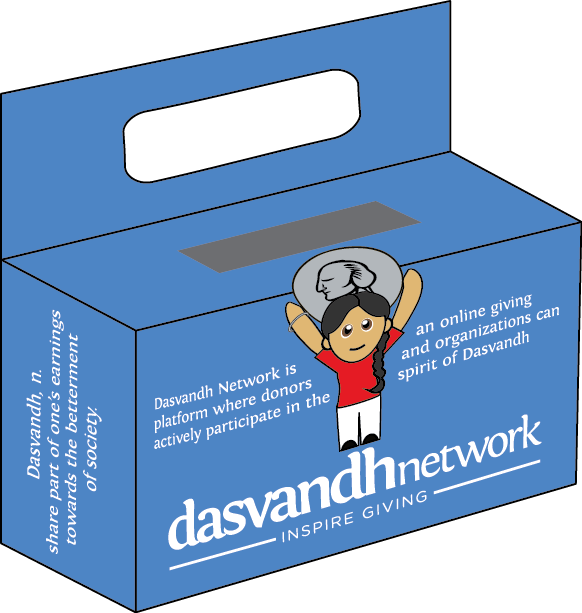 🞇	Why?
It’s an important part of our history  and our philosophy!
www.dvnetwork.org
/dvnetwork  @dvnetwork
Gwil Kwie ikCu hQhu dyie ]  nwnk rwhu pCwxih syie ]1]
One who honestly earns what they eat, and also  gives from their earnings,
Says Nanak, that individual recognizes the [Sikh]  way.

Guru Nanak Dev Jee  Ang 1245, Guru Granth Sahib Jee
www.dvnetwork.org
/dvnetwork  @dvnetwork
THANK YOU!
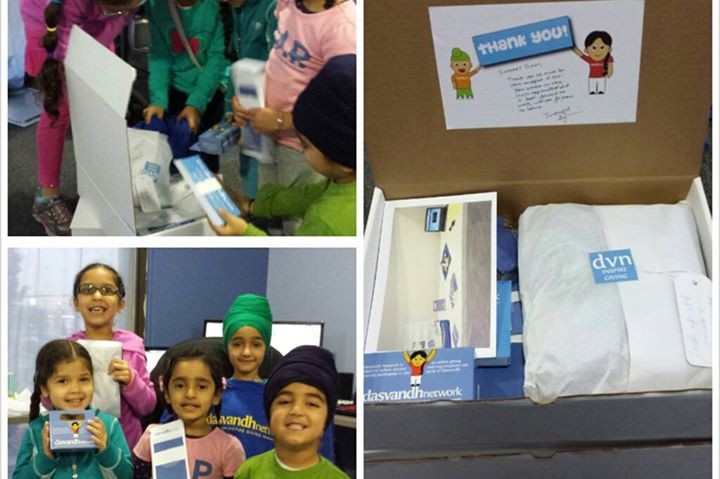 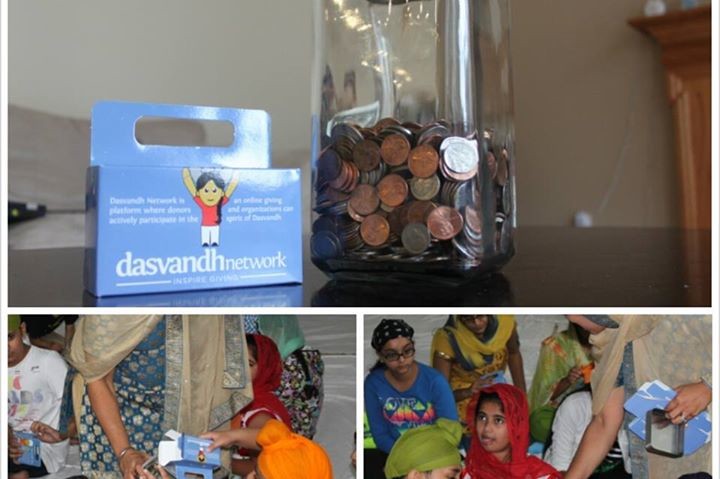 www.dvnetwork.org
/dvnetwork  @dvnetwork